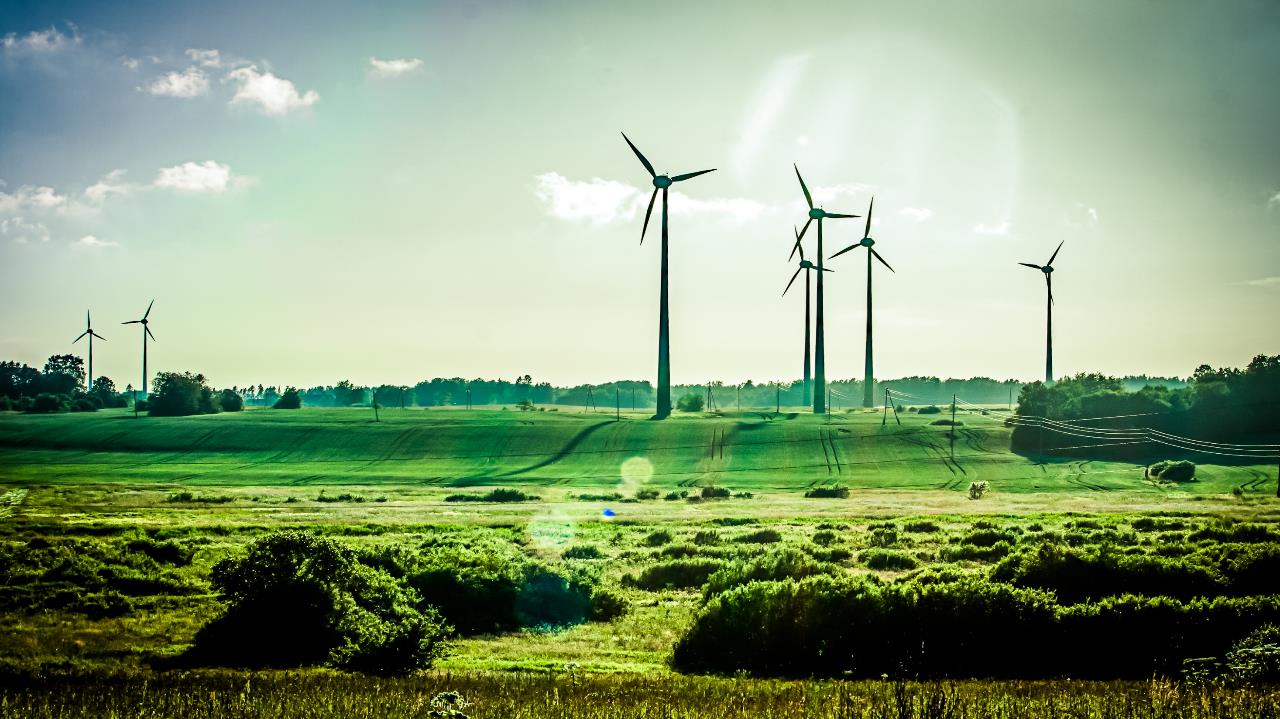 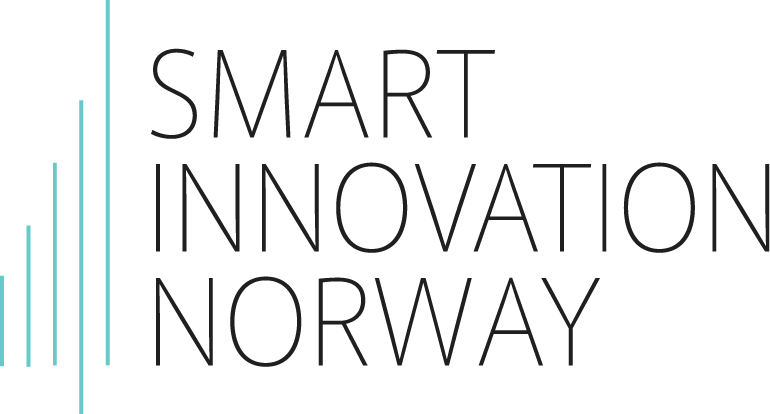 Diditalization of the energy sector
Digital living, business & Sustainability
Digitization industries
Disruptive digitization enables
radically new business models
Digitization industries
Music industry:
From cassette and CD to streaming
within few years
(iTunes, Spotify, YouTube…)
Digitization industries
Film industry:
From cassette and DVD to streaming (NetFlix, C MORE, Amazon Prime…)
Digitization industries – radically new business models
Internet of Things + Big Data Analytics + Cloud Computing + Mobile services + Social Media
=
Google Maps (map/GPS-industry)
UBER (taxi industry)
AirBnB (hotel industry)
Facebook (media industry)
Google (advertising industry)
Driverless cars(transport industry)
Industry 4.0
The 4th Industrial Revolution
Industry 4.0
1st IRmechanization of production using water & steam power
Industry 4.0
2nd IR
mass production with the help of electricity
Industry 4.0
3rd IR
the digital revolution, automation of production, 
robots
Industry 4.0 – Robots 3rd Industrial Revolution
Industry 4.0
4th IR
intelligent networking of product development and production, logistics and customers.
Industry 4.0 – 4th Industrial Revolution
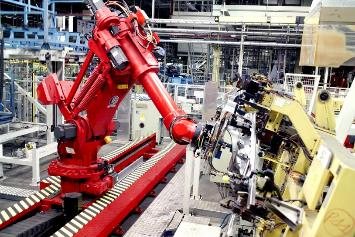 Robots communicating with
robots
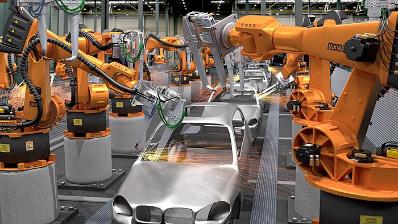 Industry 4.0 – 4th Industrial Revolution
Communicating driverless cars
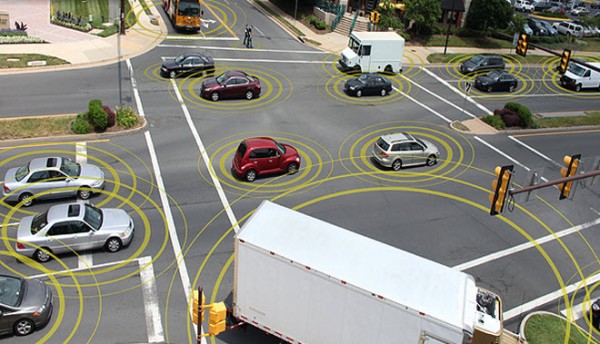 Industry 4.0 – 4th Industrial Revolution
Communicating driverless cars
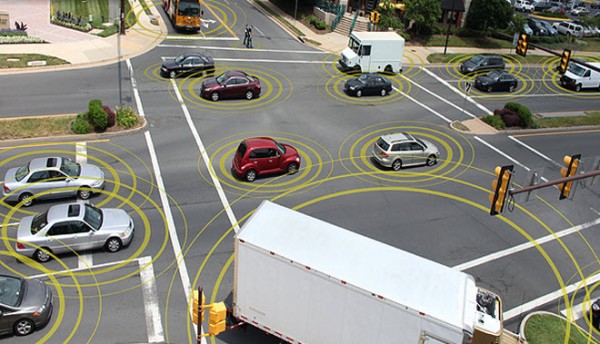 Cars communicate with roads, other cars, traffic information systems, their passengers, parking  and charging reservation systems, …
Industry 4.0 – 4th Industrial Revolution
Communicating driverless cars
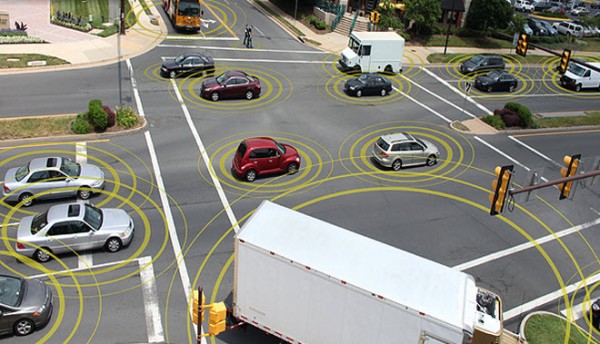 Cars communicate with roads, other cars, traffic information systems, their passengers, parking  and charging reservation systems, …
Internet of Things 
+ Big Data Analytics + Cloud Computing + Mobile services + Social Media
Energy Industry 4.0 – 4th Energy Industrial Revolution
Internet of Things+ Big Data Analytics + Cloud Computing + Mobile services + Social Media
=
New business models
New actors
End customer focus
From kWh sales to sales of services
R&I projects 2009 - 2017
Energy Trade and Environment 2020 (2009-2011) (RCN RENERGI)
Manage Smart in SmartGrid (2010-2012) (RCN RENERGI)
IMPROSUME (2010-2012) (EU ERA Net)
DeVID (2012-2014) (RCN ENERGIX)
VRI-2 Østfold (2011-2013) (RCN VRI)
Smarter Remmen I (2011-2013) (Statsbygg)
Smart energy optimization of municipal buildings (2013) (RCN Oslofjord fund)
The future of smart energy prosumers (2013) (RCN Oslofjord fund)
Klimareg (2013-2015) (RCN Oslofjord fund)
135 M€
VRI-3 Østfold (2014-2016) (RCN VRI)
 Smarter Remmen II (2014-2016) (Statsbygg)
 Smart Rural Grid (2014-2016) (EU FP7)
 Smart Energy Hvaler (2014-2016) (Hvaler kommune, Fredrikstad Energi, NCE Smart)
 National Smart Grid Laboratory (2014-2018) (RCN RESEARCH INFRASTRUCTURE)
 ChargeFlex (2015-2017) (RCN ENERGIX)
 EMPOWER (2015-2017) (EU Horizon 2020)
 FlexNett (2015-2017) (RCN IPN ENERGIX)
 IoTSec (2015-2020) (RCN Forskerprosjekt IKTPLUSS)
 MATCH  (2016-2018) (EU - Horizon 2020)
 PERMIDES (2016-2018) (EU Horizon 2020)
 INVADE (2017 – 2019) (EU Horizon 2020)
 INJECT (2016 – 2018) (Innovation Norway)
 CINELDI (2016-2024) (RCN Centres for Environment-friendly Energy Research FME) 
 SCOTT (2017-2020) (JU ECSEL)
 E-REGIO (2017-2019) (ERA-Net)
 RESOLVD (2017 – 2020) (EU Horizon 2020)
Horizon 2020 - EMPOWER – €6.1 mill.
EMPOWER developsa completely new market system for local trading of energy and flexibility
Horizon 2020 - EMPOWER
Increased feed-in 
of renewable energyfrom wind and PVs
Horizon 2020 - EMPOWER
Based on Big Data, 
Cloud Computing 
and Artificial Intelligence
Horizon 2020 - EMPOWER
What is the background for

?
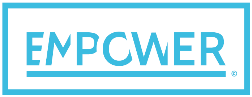 In the future,
most of the energy we use
will be produced where it is used.
On average 80% of all energy use in residential and office buildings will be covered by local energy production.

Central power supply will only be used as a reserve.
Passive consumers
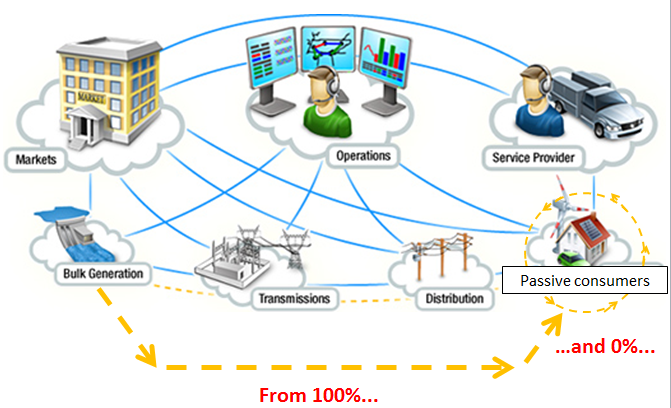 Active prosumers
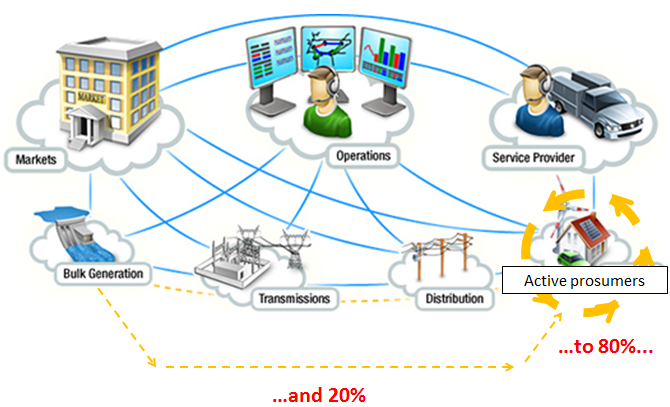 What does it mean for a DSOto loose 80% of their grid rental charges ?
What does it mean for central energy producersto loose 80% of their revenues?
Decentralized renewable energy production and storage will soon revolutionise the energy sector.
New roles in the energy market: 
prosumers, aggregators, SESP, ESCOs, … 
Many new business models.
Energy companies will have to adapt
- or get swallowed by their competitors.
New local market model
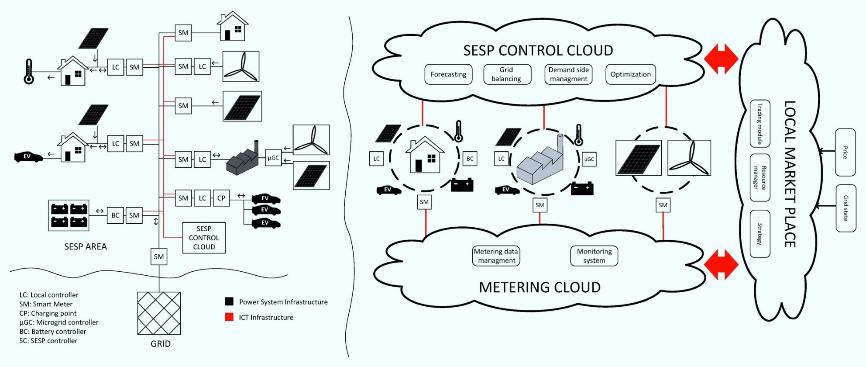 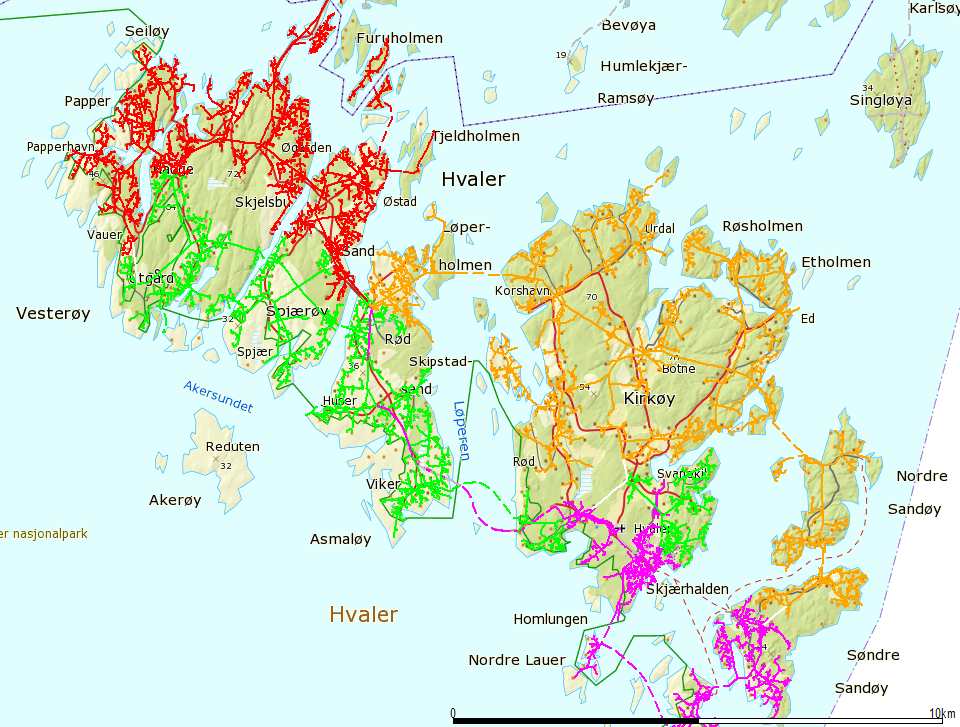 Hvaler
4 major islands
6 800 installasjoner med AMS
4.300 summer houses,  where as 70 % of owners 
live beyond the county.
50 kV radial supply
1 secondary station30 MW
18 kV HS nett (110 km air)
206 sub-stations
Smart Energy Hvaler
Co-operation between DSO, municipality and NCE

Norway's premier demo area for smart grids and local energy production

Part of several national and international Research projects (DeVID, FlexNett, ChargeFlex, EMPOWER, Mikro grid Sandbakken, m.fl)
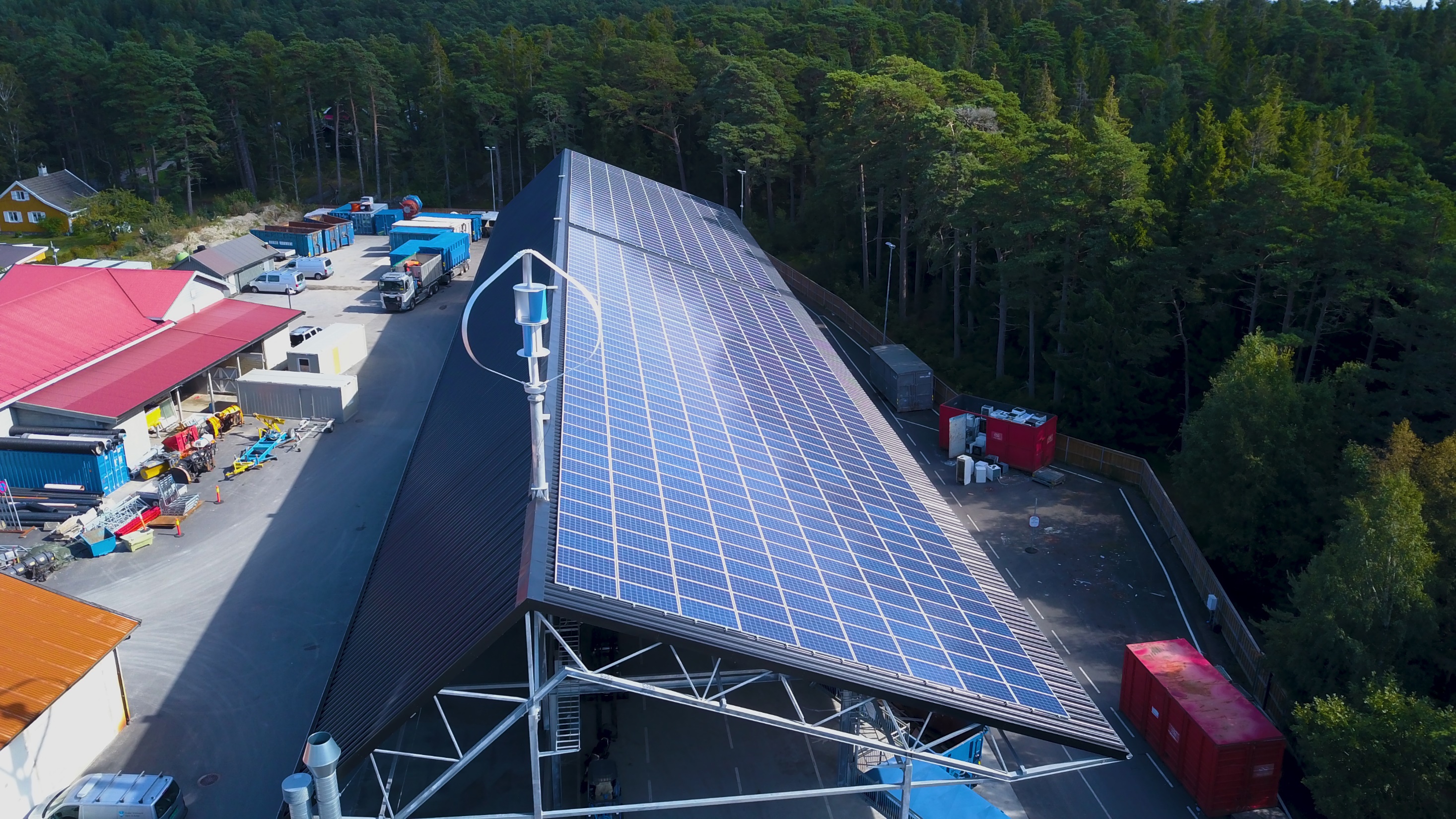 Sandbakken Mikrogrid - Hvaler
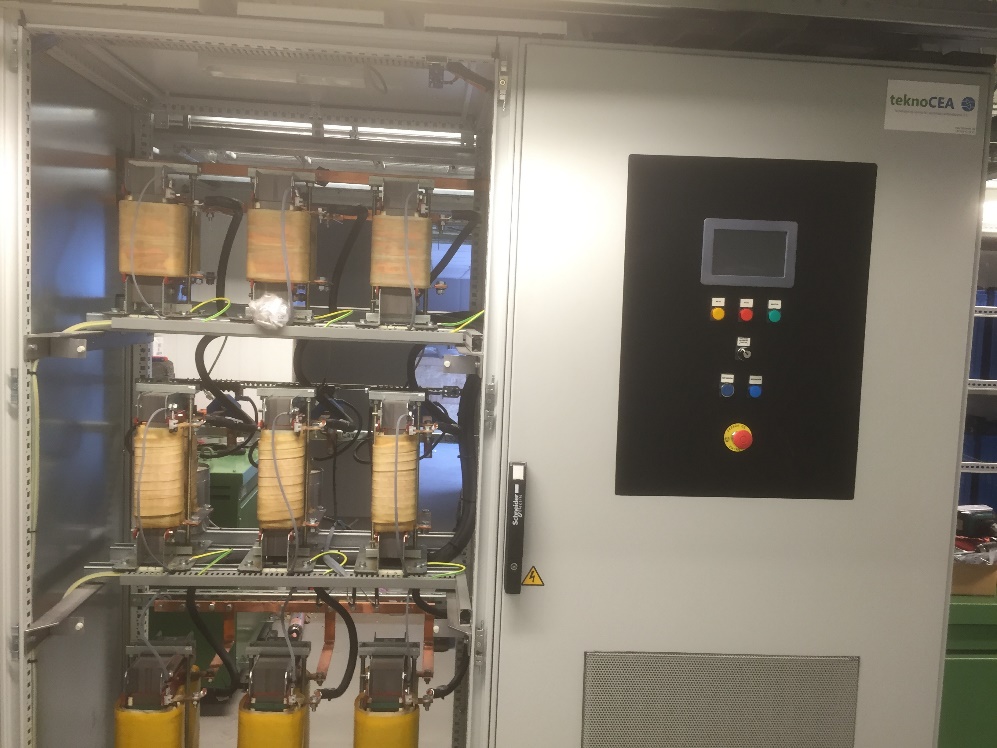 Mikrogrid Power Router
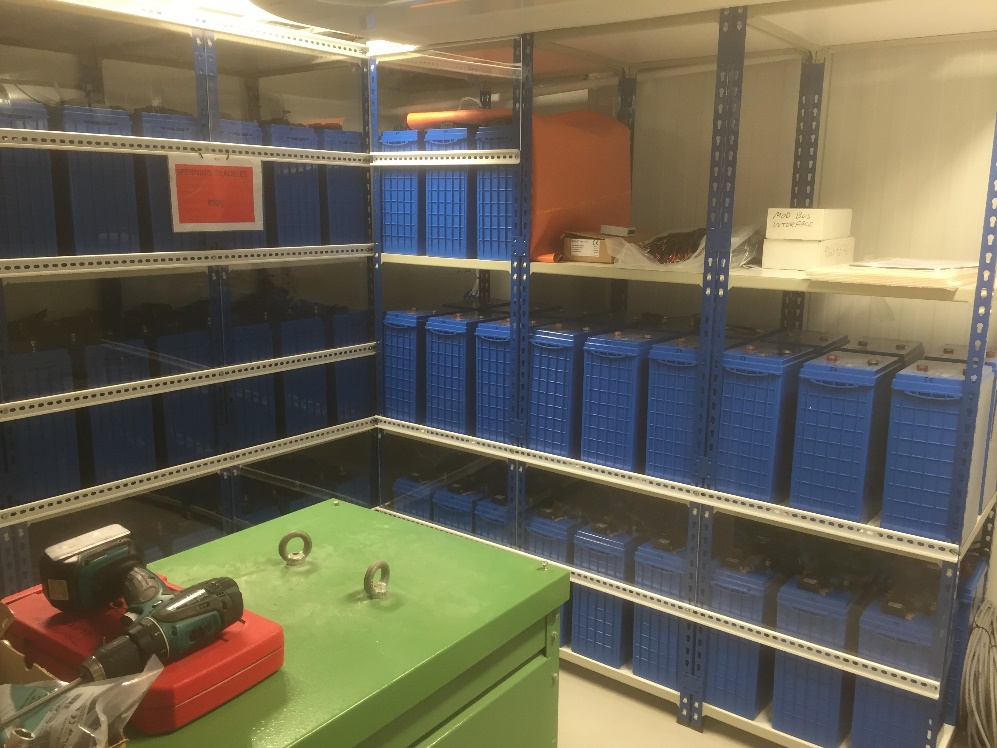 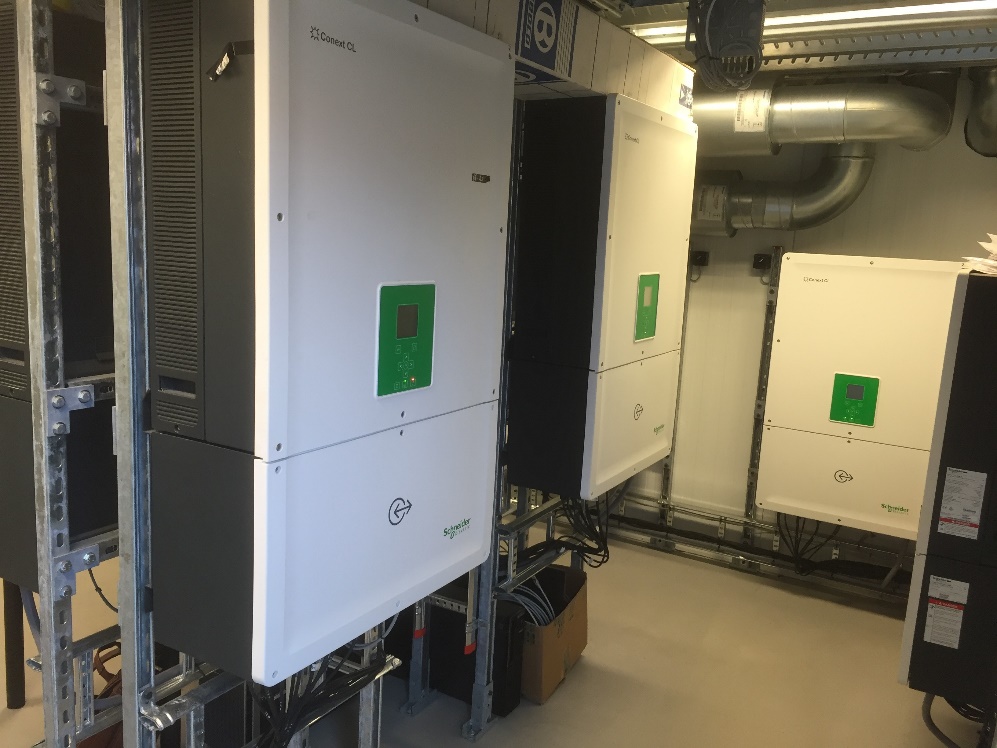 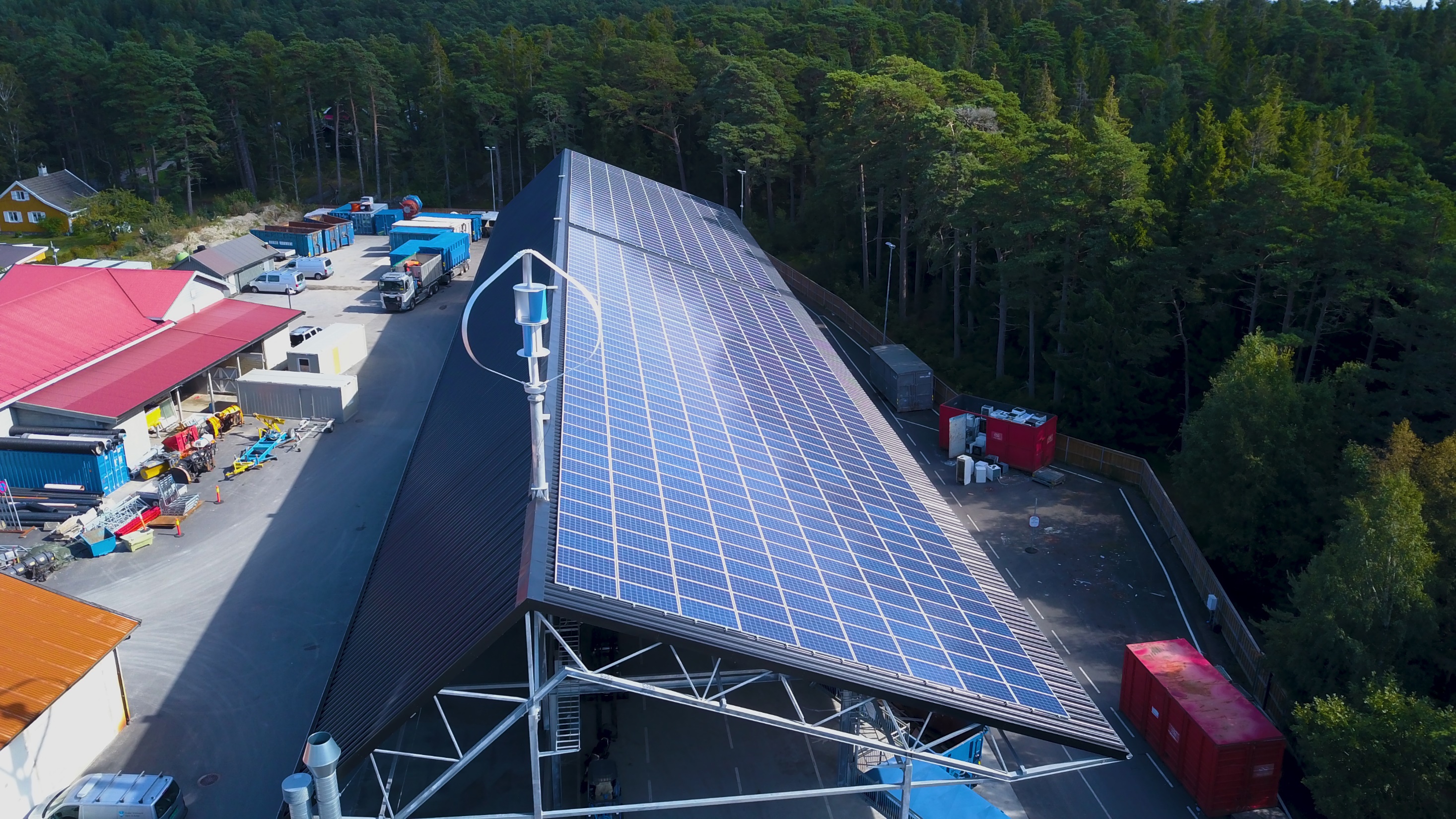 Minister of Petroleum and EnergyTerje Søviknes
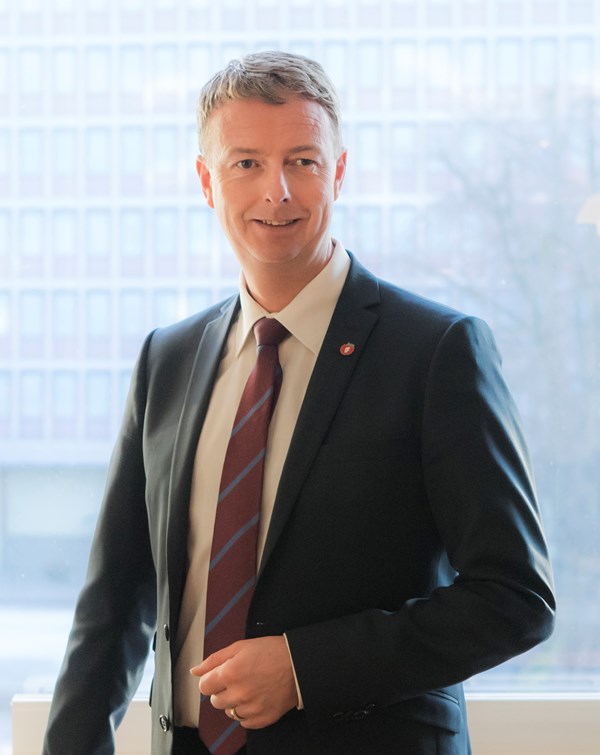 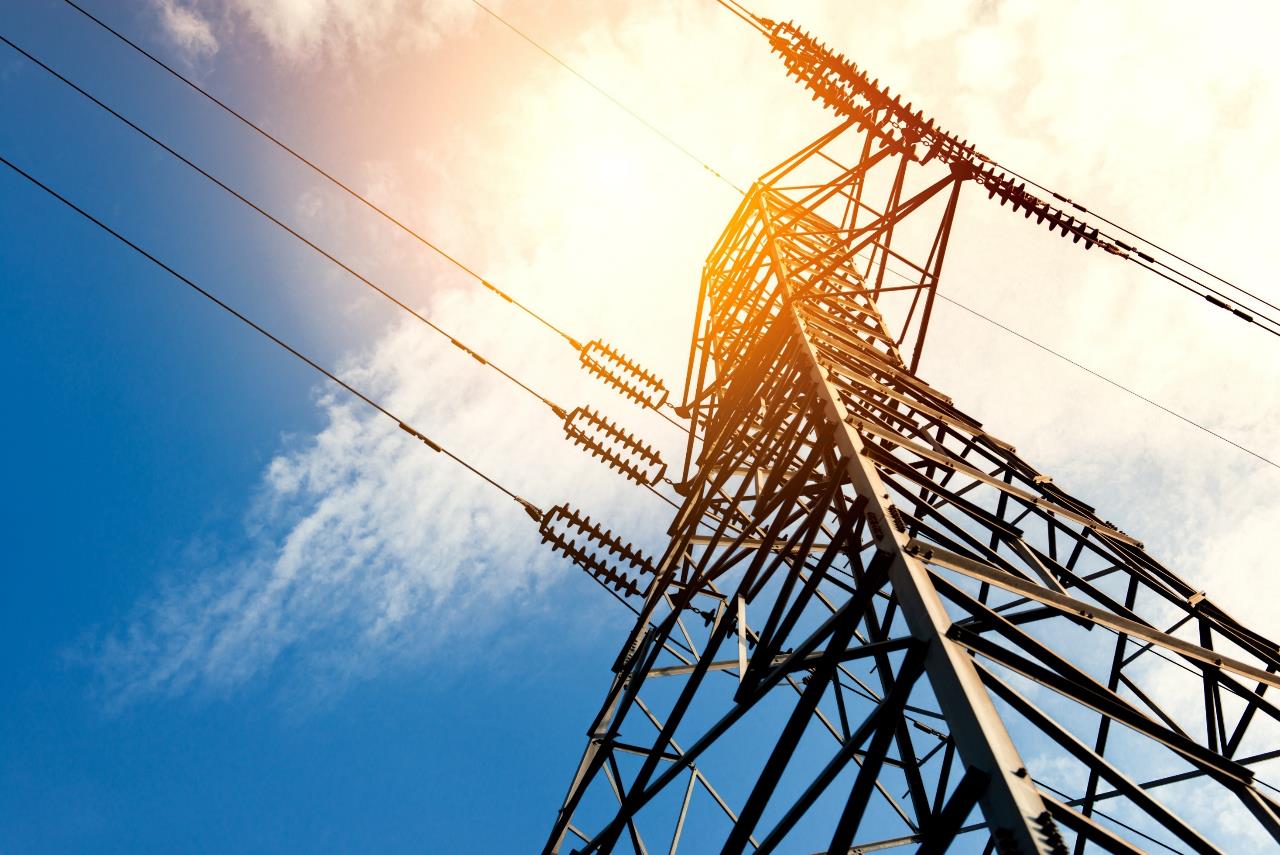 Empowering the Prosumer
INVADEEnergy storage
16M€3 years
Intelligent control of energy storage in electric cars and batteries to strengthen mobile, distributed and centralized energy storage capabilities in the distribution grid
Objectives: Increase the share of renewable energy in the grid
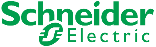 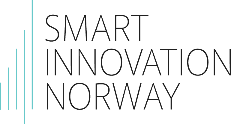 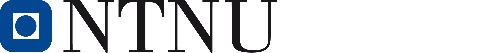 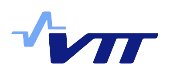 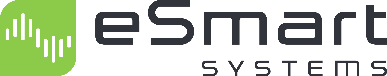 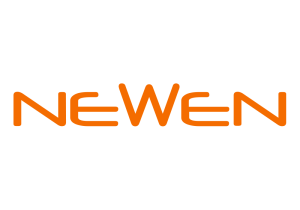 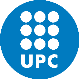 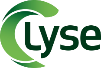 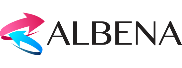 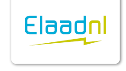 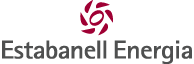 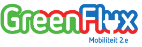 NCE India energy delegation – Powergrid MoC
New Delhi 6.2.17
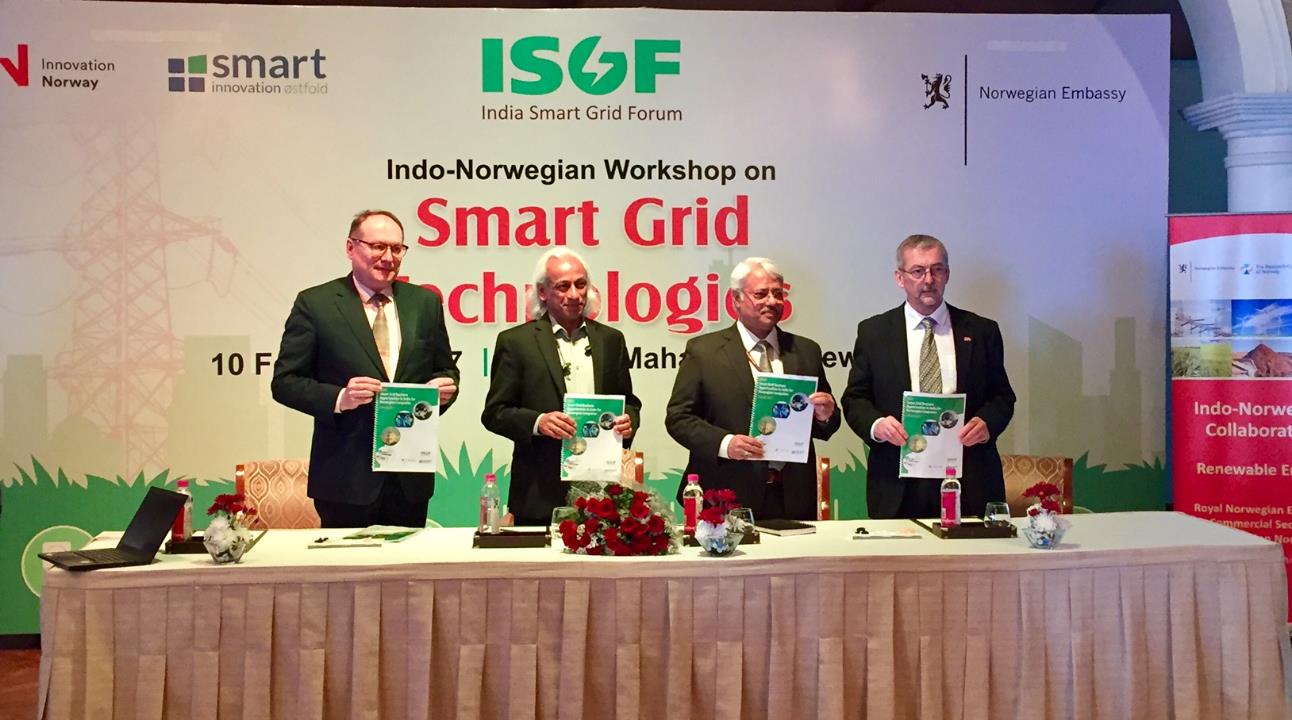 New Delhi 10.2.17
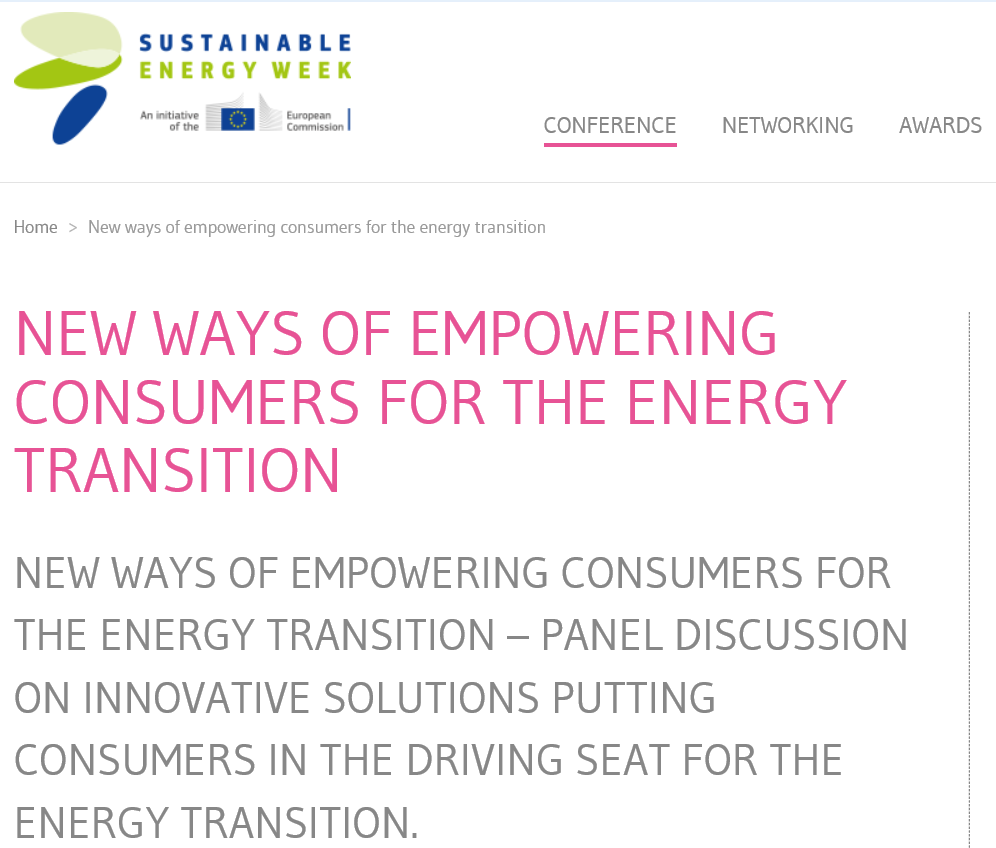 Brussel 20.6.17
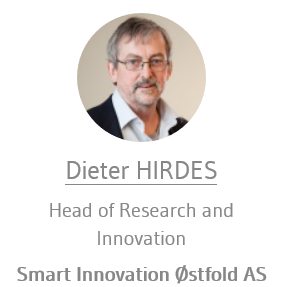 Horizon 2020 Advisory Group on Energy (AGE)
Gives advice to the EU Commission on energy research
30 members from 28 countries
Meets 4-5 times per year
Prepares recommendations and reports
Digitalization of the energy sector is a central issue
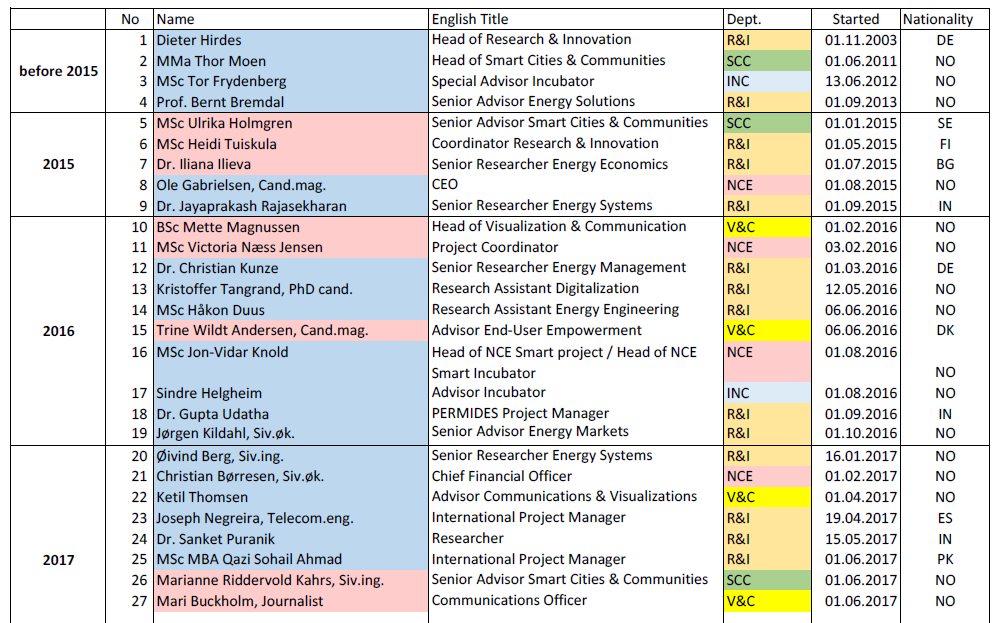 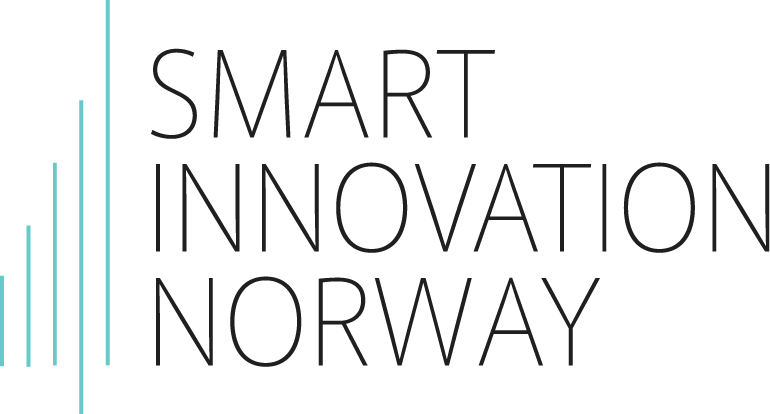 31 employees from 9 countries
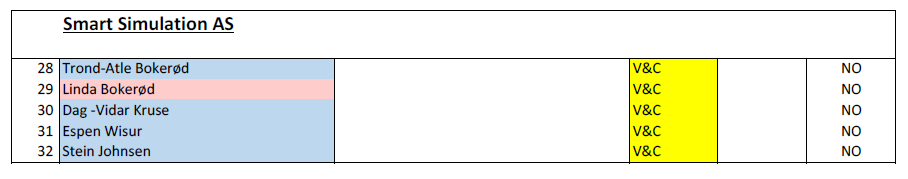 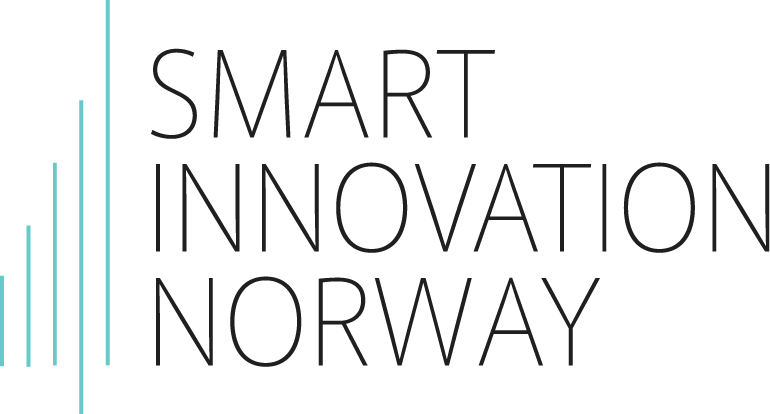 Dieter Hirdes
Head of Research & Innovation
Member Horizon 2020 Advisory Group on Energy
Coordinator INVADE Horizon 2020 Project
Coordinator EMPOWER Horizon 2020 Project
m: +47 905 50 268
e: dieter.hirdes@ncesmart.com 

www.ncesmart.com